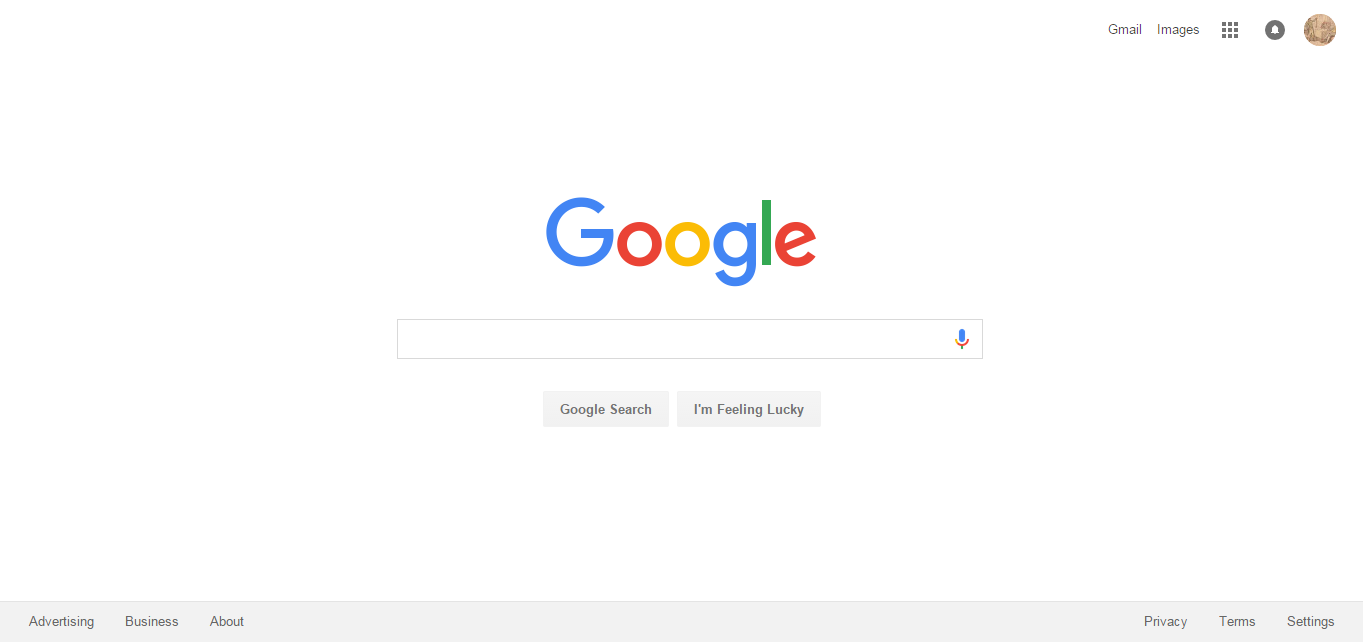 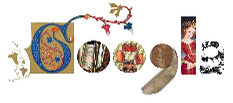 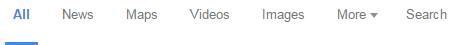 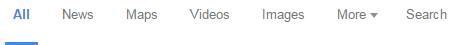 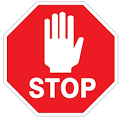 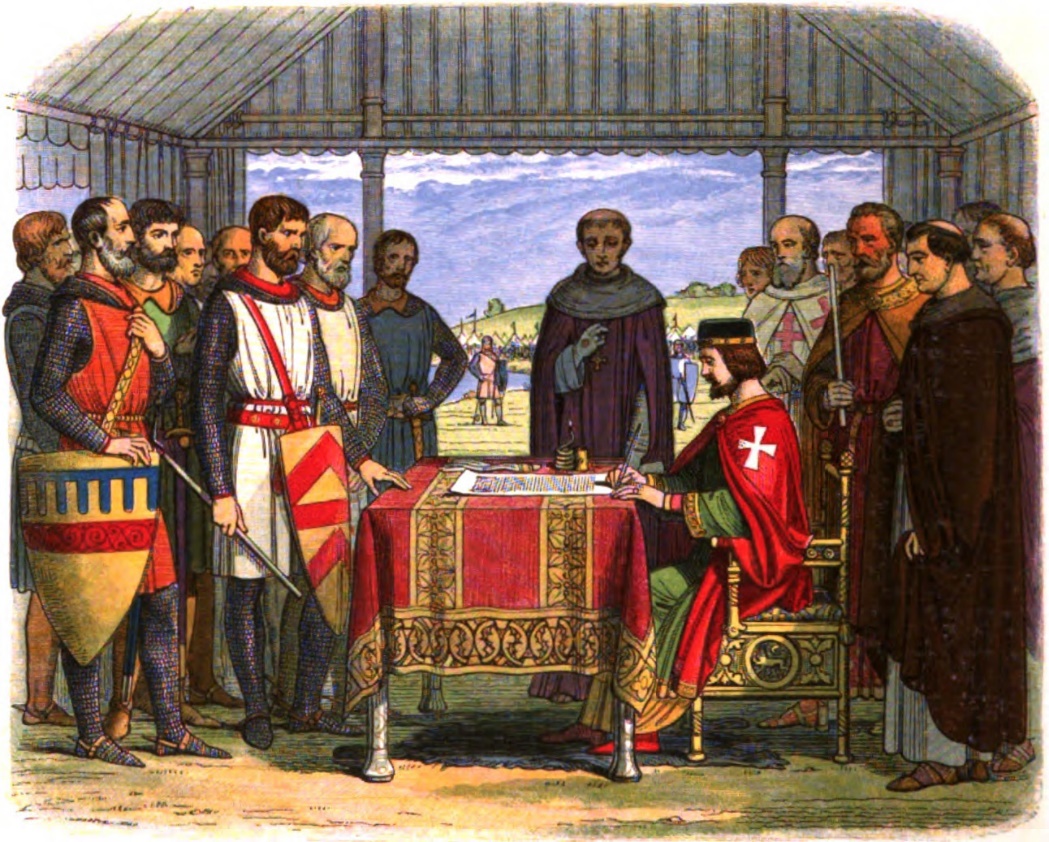 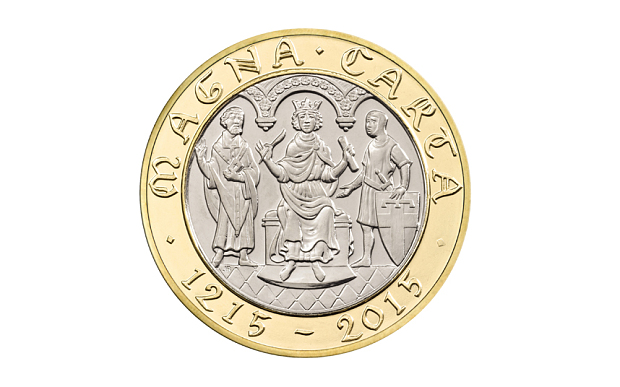 Stop!
Look!
Listen!
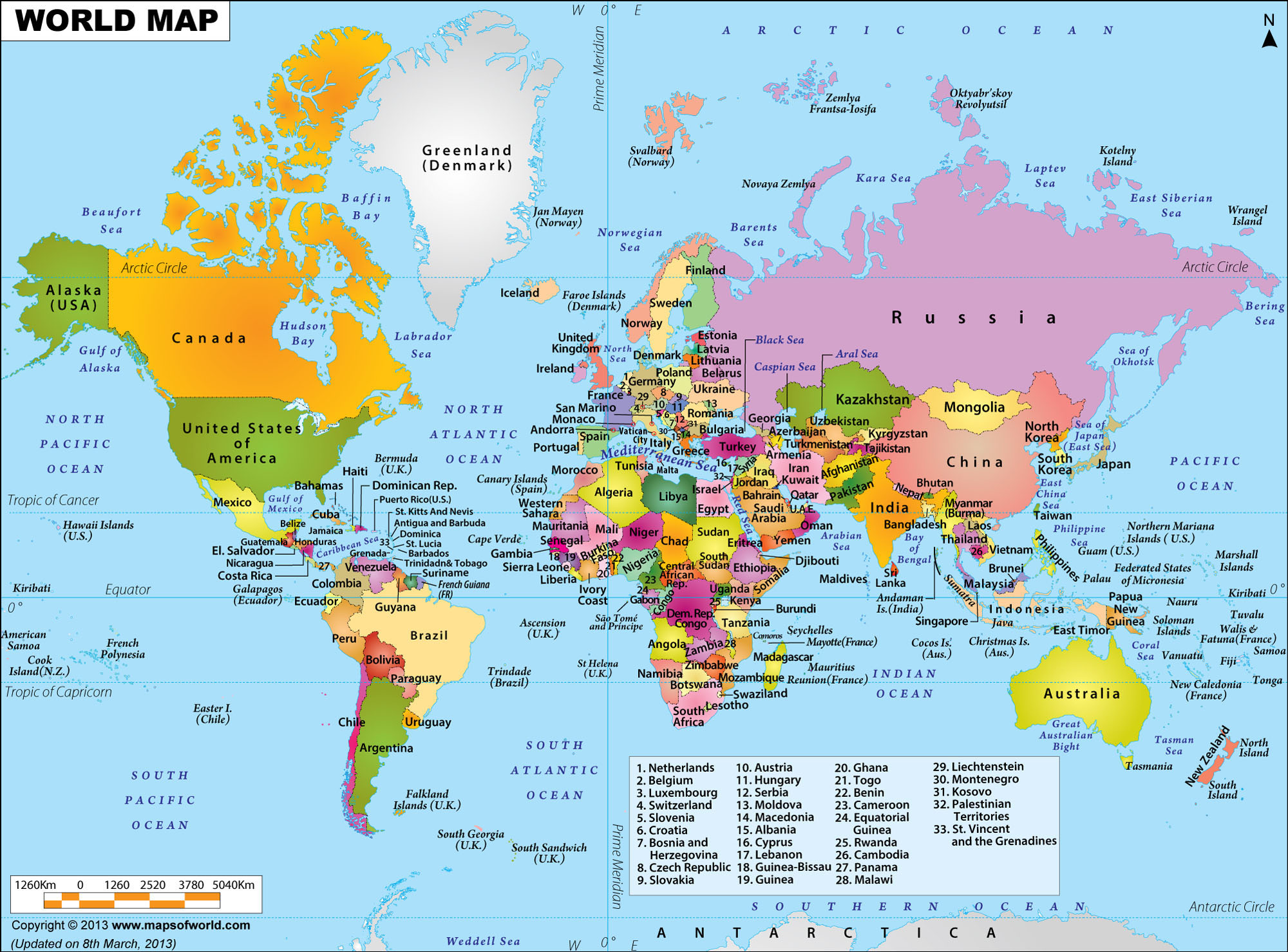 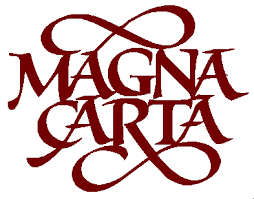 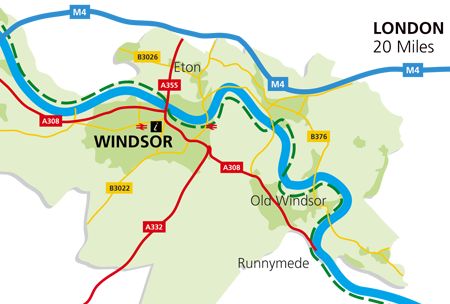 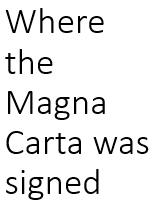 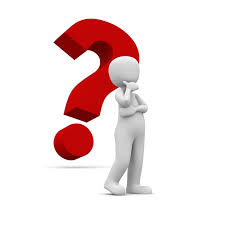 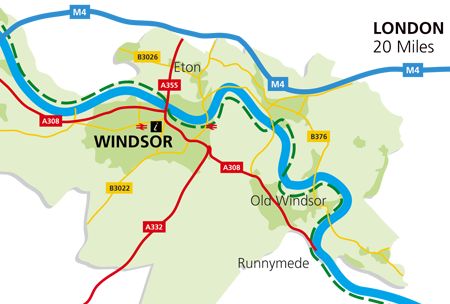 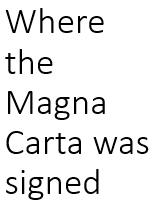 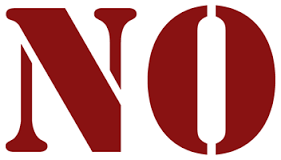 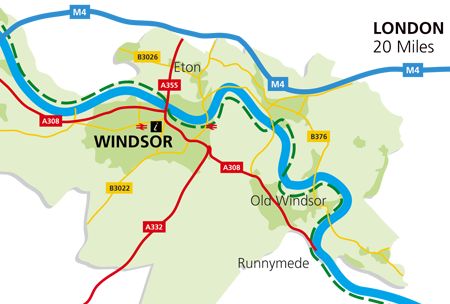 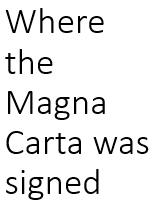 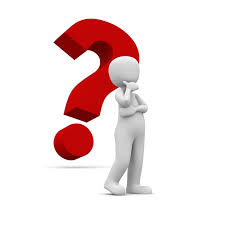 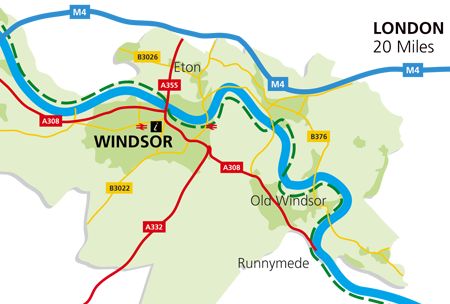 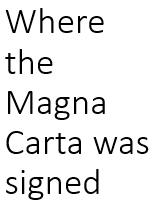 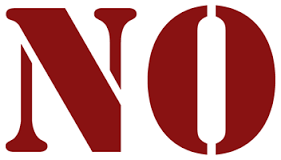 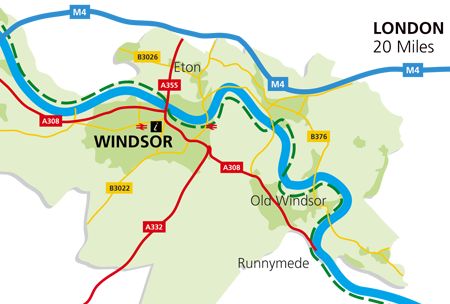 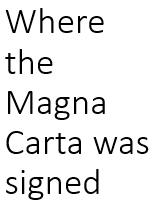 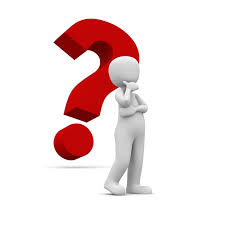 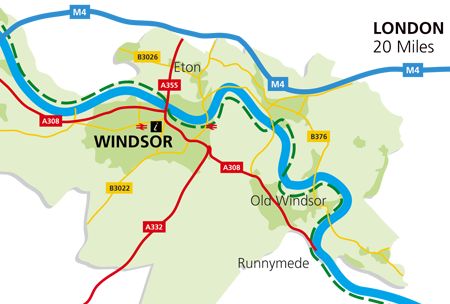 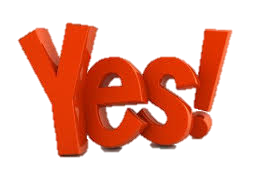 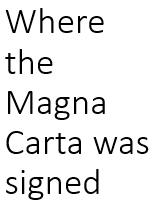 How to Force a King to Sign A Legal Document
Petition: Get King John to sign the Magna Carta!
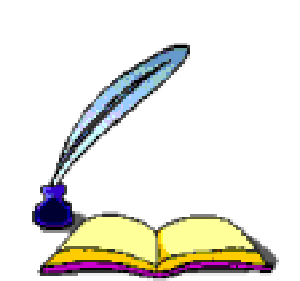 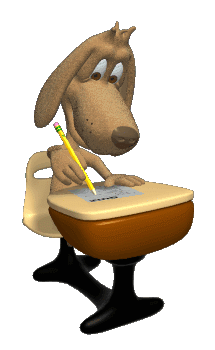 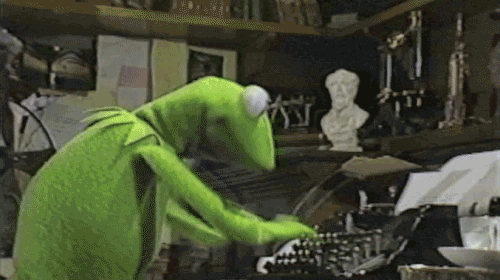 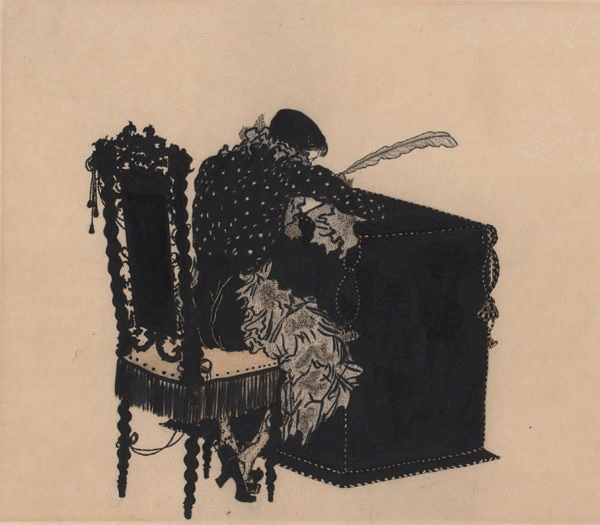 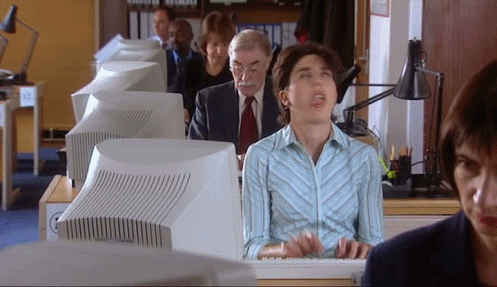 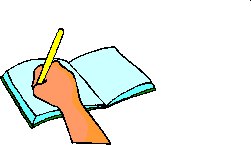 Anglo-Saxon People Collage
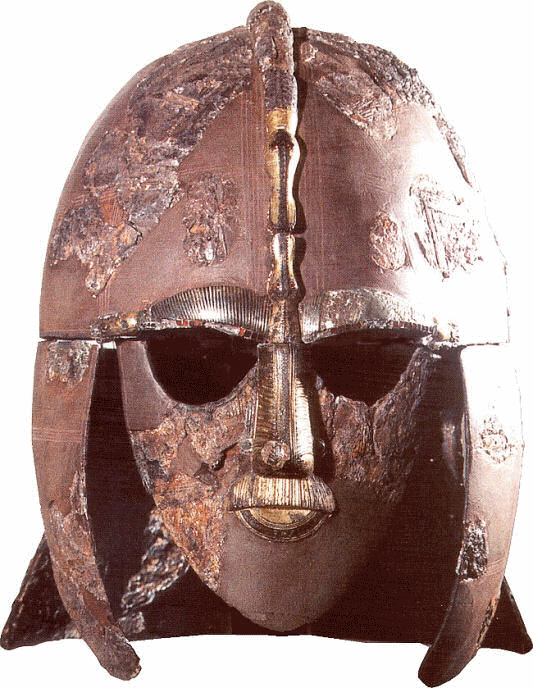 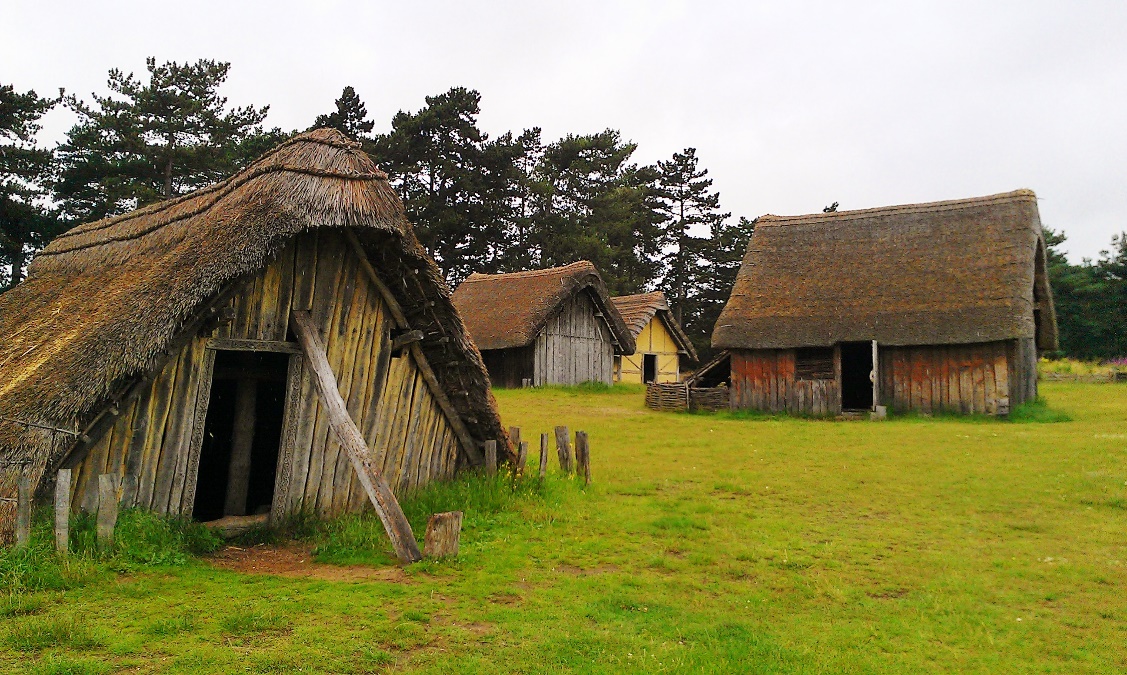 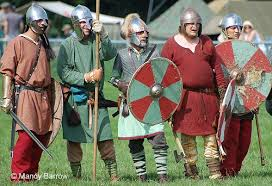 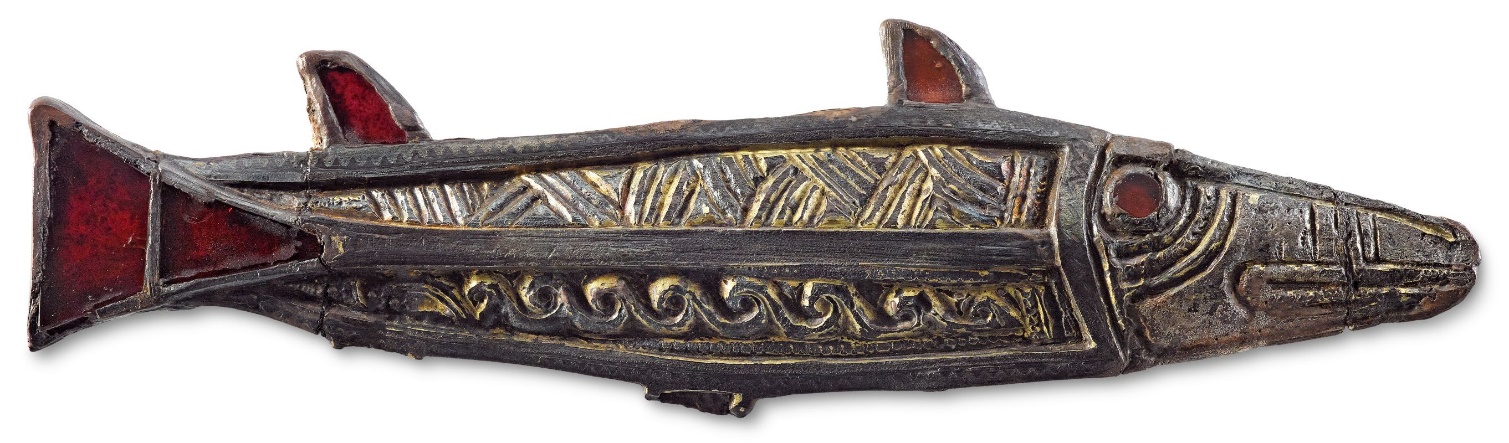 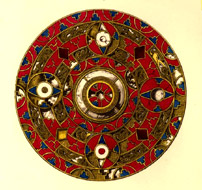 Noteworthy
Quiz - Kahoot
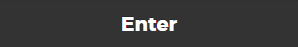 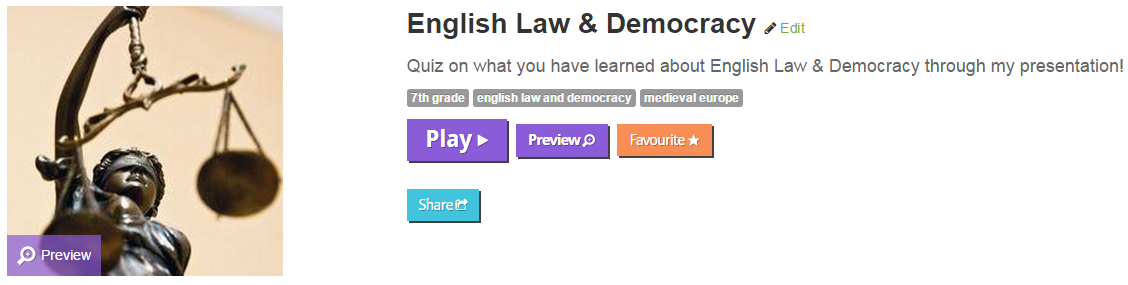